Alfred V. Aho
aho@cs.columbia.edu
Lecture 2: Design and Implementationof Lambda Expressions in Java 8
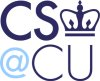 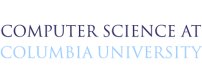 CS E6998-1: Advanced Topics in
Programming Languages and Compilers
September 15, 2014
Outline
What is the lambda calculus?
What is functional programming?
What are the benefits of functional programming?
Functional programming in Java 8
Java 8 lambda expressions
Implementation of Java 8 lambda expressions
Streams
The Lambda Calculus
The lambda calculus was introduced in the 1930s by Alonzo Church as a mathematical system for defining computable functions. 
The lambda calculus is equivalent in definitional power to that of Turing machines. 
The lambda calculus serves as the computational model underlying functional programming languages such as Lisp, Haskell, and Ocaml. 
Features from the lambda calculus such as lambda expressions have been incorporated into many widely used programming languages like C++ and now very recently Java 8.
What is the Lambda Calculus?
The central concept in the lambda calculus is an expression generated by the following grammar which can denote a function definition, function application, variable, or parenthesized expression:
expr → λ var . expr | expr expr | var | (expr)
We can think of a lambda-calculus expression as a program which when evaluated by beta-reductions returns a result consisting of another lambda-calculus expression.
Example of a Lambda Expression
The lambda expression
λ x . (+ x 1) 2
represents the application of a function λ x . (+ x 1) with a formal parameter x and a body + x 1 to the argument 2.  Notice that the function definition        λ x . (+ x 1) has no name; it is an anonymous function.
In Java 8, we would represent this function definition by the Java 8 lambda expression x -> x + 1.
More Examples of Java 8 Lambdas
A Java 8 lambda is basically a method in Java without a declaration usually written as (parameters) -> { body }. Examples,
(int x, int y) -> { return x + y; }
x -> x * x
( ) -> x
A lambda can have zero or more parameters separated by commas and their type can be explicitly declared or inferred from the context.
Parenthesis are not needed around a single parameter.
( ) is used to denote zero parameters. 
The body can contain zero or more statements.
Braces are not needed around a single-statement body.
What is Functional Programming?
A style of programming that treats computation as the evaluation of mathematical functions
Eliminates side effects
Treats data as being immutable
Expressions have referential transparency
Functions can take functions as arguments and return functions as results
Prefers recursion over explicit for-loops
Why do Functional Programming?
Allows us to write easier-to-understand, more declarative, more concise programs than imperative programming
Allows us to focus on the problem rather than the code
Facilitates parallelism
Java 8
Java 8 is the biggest change to Java since the inception of the language
Lambdas are the most important new addition
Java is playing catch-up: most major programming languages already have support for lambda expressions
A big challenge was to introduce lambdas without requiring recompilation of existing binaries
Benefits of Lambdas in Java 8
Enabling functional programming
Writing leaner more compact code
Facilitating parallel programming
Developing more generic, flexible and reusable APIs 
Being able to pass behaviors as well as data to functions
Java 8 Lambdas
Syntax of Java 8 lambda expressions
Functional interfaces
Variable capture
Method references
Default methods
Example 1:Print a list of integers with a lambda
List<Integer> intSeq = Arrays.asList(1,2,3);

intSeq.forEach(x -> System.out.println(x));


x -> System.out.println(x) is a lambda expression that defines an anonymous function with one parameter named x of type Integer
[Speaker Notes: List<Integer> is a parameterized type, parameterized by the type argument <Integer>
the Arrays.asList method returns a fixed-size list backed by an array; it can take “vararg” arguments
forEach is a method that takes as input a function and calls the function for each value on the list
Note the absence of type declarations in the lambda; the Java 8 compiler does type inference
Java 8 is still statically typed
Braces are not needed for single-line lambdas (but could be used if desired).]
Example 2:A multiline lambda
List<Integer> intSeq = Arrays.asList(1,2,3);

intSeq.forEach(x -> {
   x += 2;
   System.out.println(x);
});

Braces are needed to enclose a multiline body in a lambda expression.
[Speaker Notes: Note: braces are needed to enclose a multiline lambda expression]
Example 3:A lambda with a defined local variable
List<Integer> intSeq = Arrays.asList(1,2,3);

intSeq.forEach(x -> {
   int y = x * 2;
   System.out.println(y);
});

Just as with ordinary functions, you can define local variables inside the body of a lambda expression
[Speaker Notes: Just as with ordinary functions, you can define local variables inside the lambda expression]
Example 4:A lambda with a declared parameter type
List<Integer> intSeq = Arrays.asList(1,2,3);

intSeq.forEach((Integer x -> {
   x += 2;
   System.out.println(x);
});

You can, if you wish, specify the parameter type.
[Speaker Notes: You can, if you wish, specify the parameter type
The compiler knows the type of intSeq is a list of Integers
Since the compiler can do type inference, you don’t need to specify the type of x.]
Implementation of Java 8 Lambdas
The Java 8 compiler first converts a lambda expression into a function
It then calls the generated function
For example, x -> System.out.println(x) could be converted into a generated static function
public static void genName(Integer x) {
   System.out.println(x);
}
But what type should be generated for this function? How should it be called? What class should it go in?
[Speaker Notes: What type should be generated for this function? How should it be called?
What class should the translated lambda expression function be placed it?
Should the generated method be a static or an instance method?
The Java 8 designers spent a lot of time thinking about how to implement lambdas!]
Functional Interfaces
Design decision: Java 8 lambdas are assigned to functional interfaces.
A functional interface is a Java interface with exactly one non-default method.  E.g.,

public interface Consumer<T> {
   void accept(T t);
}

The package java.util.function defines many new useful functional interfaces.
[Speaker Notes: Functional interfaces are a common idiom in Java code.
Examples of existing JDK functional interfaces: Runnable, Comparable<T>, Callable<V>.
Design decision: Java 8 lambdas should work with existing Java code without requiring recompilation.]
Assigning a Lambda to a Local Variable
public interface Consumer<T> {
  void accept(T t);
}
void forEach(Consumer<Integer> action {
  for (Integer i:items) {
    action.accept(t);
  }
}
List<Integer> intSeq = Arrrays.asList(1,2,3);

Consumer<Integer> cnsmr = x -> System.out.println(x);
intSeq.forEach(cnsmr);
[Speaker Notes: Here is an interface called Consumer with a single method called accept.
The forEach method iterates through the items in the object Consumer and performs the action accept on each item.
The lambda expression becomes the body of the function in the interface.
The signature of the function is defined by the interface.]
Properties of the Generated Method
The method generated from a Java 8 lambda expression has the same signature as the method in the functional interface
The type is the same as that of the functional interface to which the lambda expression is assigned
The lambda expression becomes the body of the method in the interface
[Speaker Notes: Any interface with only one nondefault method is considered a functional interface by Java 8.
So functional interfaces are Java 8’s secret sauce for backward compatibility.]
Variable Capture
Lambdas can interact with variables defined outside the body of the lambda

Using these variables is called variable capture
Local Variable Capture Example
public class LVCExample {
  public static void main(String[] args) {
    List<Integer> intSeq = Arrays.asList(1,2,3);

    int var = 10;
    intSeq.forEach(x -> System.out.println(x + var));
  }
}

Note: local variables used inside the body of a lambda must be final or effectively final
[Speaker Notes: This lambda “captures” the variable var.]
Static Variable Capture Example
public class SVCExample {
  private static int var = 10;
  public static void main(String[] args) {
    List<Integer> intSeq = Arrays.asList(1,2,3);
    intSeq.forEach(x -> System.out.println(x + var));
  }
}
Method References
Method references can be used to pass an existing function in places where a lambda is expected
The signature of the referenced method needs to match the signature of the functional interface method
Summary of Method References
Conciseness with Method References
We can rewrite the statement

intSeq.forEach(x -> System.out.println(x));


more concisely using a method reference

intSeq.forEach(System.out::println);
Default Methods
Java 8 uses lambda expressions and default methods in conjunction with the Java collections framework to achieve backward compatibility with existing published interfaces 

For a full discussion see Brian Goetz, Lambdas in Java: A peek under the hood.
https://www.youtube.com/watch?v=MLksirK9nnE
Stream API
The new java.util.stream package provides utilities to support functional-style operations on streams of values.
A common way to obtain a stream is from a collection:
		Stream<T> stream = collection.stream();
Streams can be sequential or parallel.
Streams are useful for selecting values and performing actions on the results.
Stream Operations
An intermediate operation keeps a stream open for further operations. Intermediate operations are lazy.
A terminal operation must be the final operation on a stream. Once a terminal operation is invoked, the stream is consumed and is no longer usable.
Example Intermediate Operations
filter excludes all elements that don’t match a Predicate.

map performs a one-to-one transformation of elements using a Function.
A Stream Pipeline
A stream pipeline has three components:
A source such as a Collection, an array, a generator function, or an IO channel;
Zero or more intermediate operations; and
A terminal operation
Stream Example
int sum = widgets.stream()
                 .filter(w -> w.getColor() == RED)
                 .mapToInt(w -> w.getWeight())
                 .sum();


Here, widgets is a Collection<Widget>. We create a stream of Widget objects via Collection.stream(), filter it to produce a stream containing only the red widgets, and then transform it into a stream of int values representing the weight of each red widget. Then this stream is summed to produce a total weight.
From Java Docs
Interface Stream<T>
Parting Example: Using lambdas and stream to sum the squares of the elements on a list
List<Integer> list = Arrays.asList(1,2,3);
int sum = list.stream().map(x -> x*x).reduce((x,y) -> x + y).get();
System.out.println(sum);

Here map(x -> x*x) squares each element and then reduce((x,y) -> x + y) reduces all elements into a single number
http://viralpatel.net/blogs/lambda-expressions-java-tutorial/
References
A lot of the material in this lecture is discussed in much more detail in these informative references:

The Java Tutorials, http://docs.oracle.com/javase/tutorial/java/index.html
Lambda Expressions, http://docs.oracle.com/javase/tutorial/java/javaOO/lambdaexpressions.html
Adib Saikali, Java 8 Lambda Expressions and Streams, www.youtube.com/watch?v=8pDm_kH4YKY
Brian Goetz, Lambdas in Java: A peek under the hood. https://www.youtube.com/watch?v=MLksirK9nnE